Year 7 English Assessment RevisionMay 2024
1:
What is Pip’s full name?
1 Response:
Philip Pirrip
2:
Why does he call himself Pip?
2: Response
He can’t pronounce Philip.
3:
Who is Mrs Joe?
3 Response:
Mrs Joe is Pip’s sister.
4:
Why does Pip have to live with Mrs Joe?
4 Response:
Pip’s parents died.
5:
What threat does the convict make to Pip on the marshes?
5 Response:
“I’ll cut your throat”
6:
What does the convict have around his leg?
6 Response:
A great iron.
7:
Where does Joe work?
7 Response:
Joe works at the blacksmiths
8:
What does the convict ask Pip to get him?
8 Response:
Wittles and a file
9:What does Miss Havisham whisper in Estella’s ear about Pip?
9 Response:
“Break his heart”
10:What is the name of the pale young gentleman?
10 Response:
Herbert Pocket
11:
Where does Pip live to begin with?
11 Response:
Forge
12:
What does Miss Havisham still wear?
12 Response:
A wedding dress
13:
Who does Pip do his apprenticeship with?
13 Response:
Joe
14:
Who does Pip believe his benefactor is?
14 Response:
Miss Havisham
15:
Who is Pip’s benefactor?
15 Response:
The Convict
16:
What is Uncle Pumblechook given at the end of Christmas Dinner?
16 Response:
Tar water
17:
Where does Miss Havisham live?
17 Response:
Satis House
18:
Who visits Satis House with Pip to get his apprenticeship papers signed?
18 Response:
Joe
19:
What news does Jaggers give to Joe and Pip?
19 Response:
Pip is to be brought up as a gentleman.
20:
Where does Pip go to start his life of ‘Great Expectations’?
20 Response:
London
VOCABULARY
21:
What does bildungsroman mean?
Use it in a sentence.
21 Response:
A novel dealing with a person’s formative years or spiritual education.  
A coming of age story.
22:
What does allegory mean?
Use it in a sentence.
22 Response:
A story with a hidden meaning, often a moral or political one.
23:
What does Malthusian mean?
Use it in a sentence.
23 Response:
Malthusian refers to Thomas Malthus.
Malthusian policies were the reason why  families were sent to the workhouses.
24:
What is characterisation mean?
Use it in a sentence.
24 Response:
Characterisation is the creation and use of characters.
25:
What does protagonist mean?
Use it in a sentence.
25 Response:
The protagonist is the leading character in a book or film, often the hero.
26:
What does antagonist mean?
Use it in a sentence.
26 Response:
An antagonist is the character who opposes (goes against) the protagonist.
27:
What does benefactor mean?
Use it in a sentence.
27 Response:
A benefactor gives money, or other help, to a person or cause.
28:
What does avaricious mean?
Use it in a sentence.
28 Response:
Avaricious is when someone shows greed for wealth (money).  Greedy for money.
29:
What does illiterate mean?
Use it in a sentence.
29 Response:
Illiterate means unable to read or write.
30:
What does slouching mean?
Use it in a sentence.
30 Response:
Slouching is the act of standing or sitting in a lazy or drooping way.
Year 7 – Contemporary Poetry
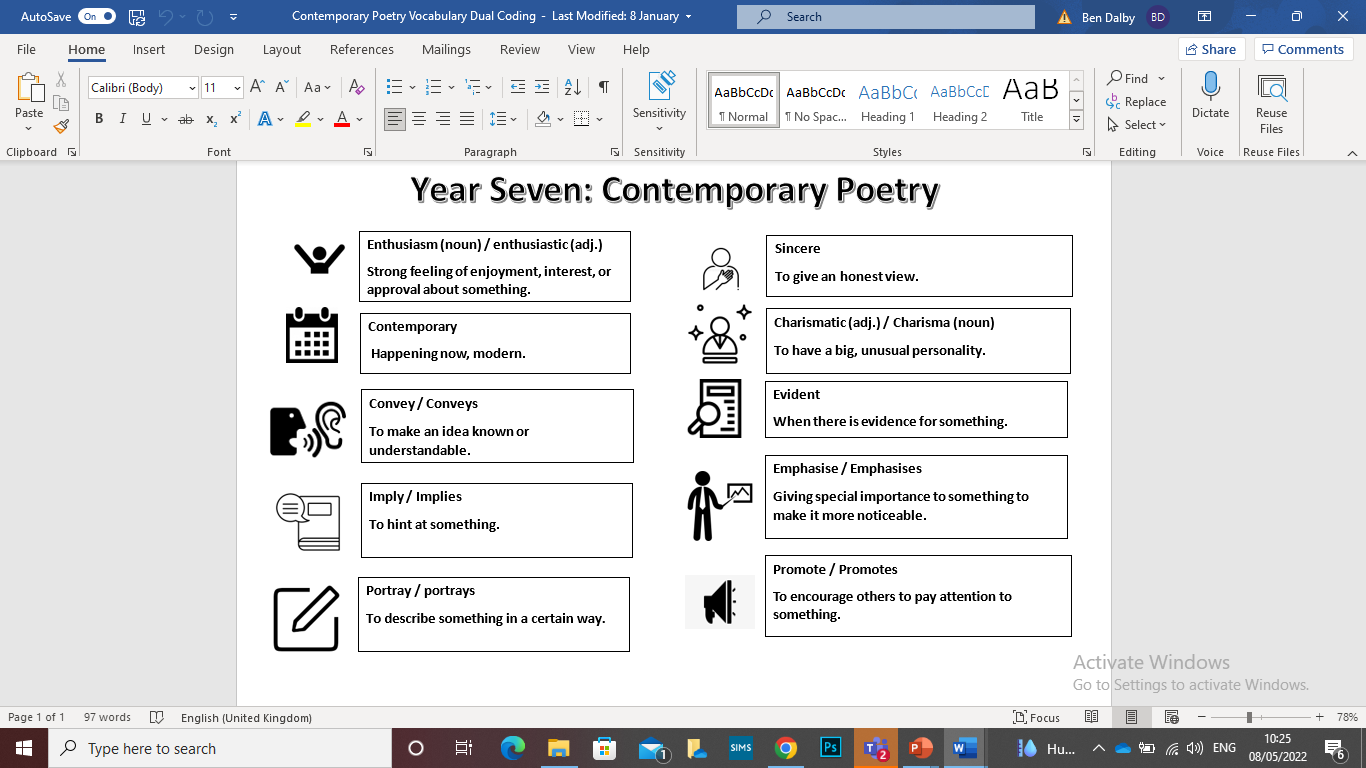 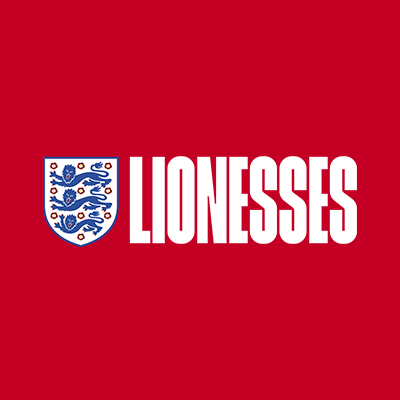 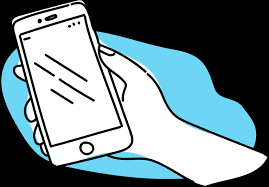 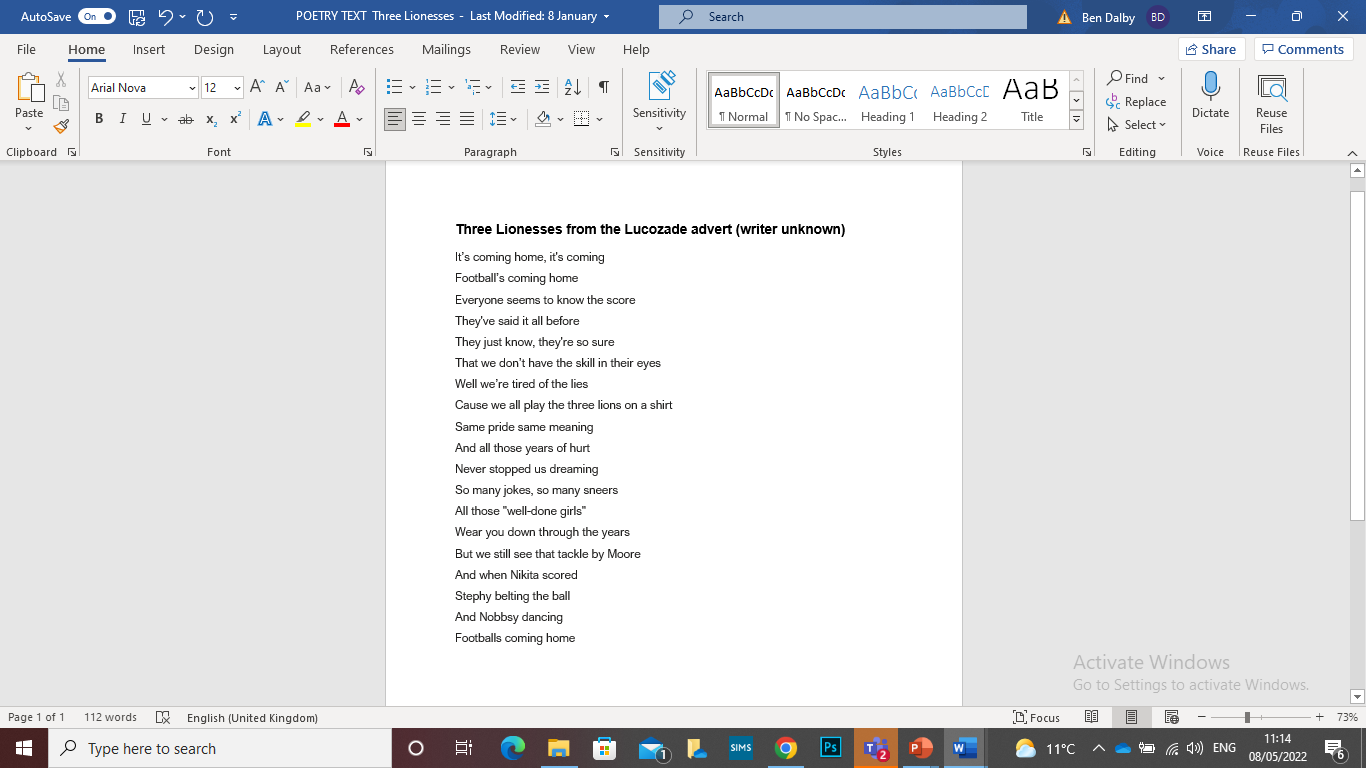 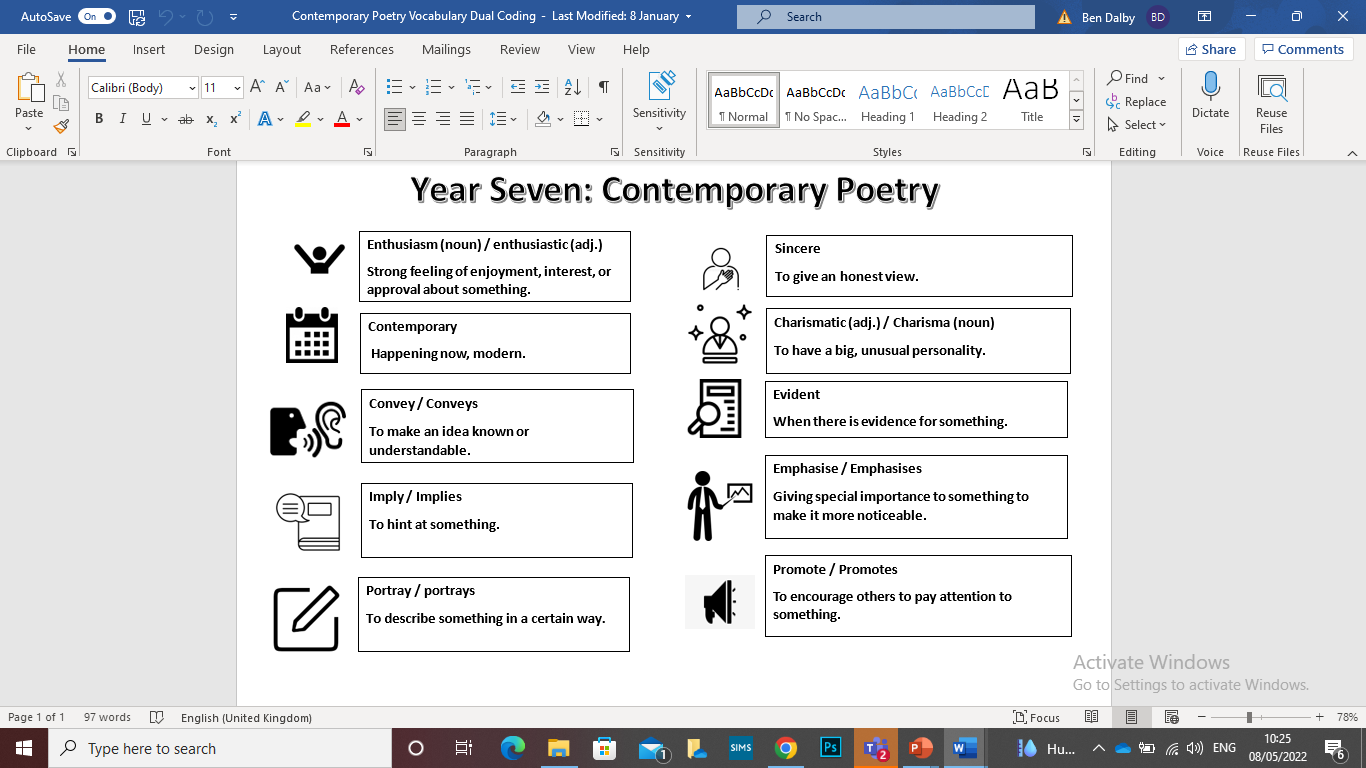 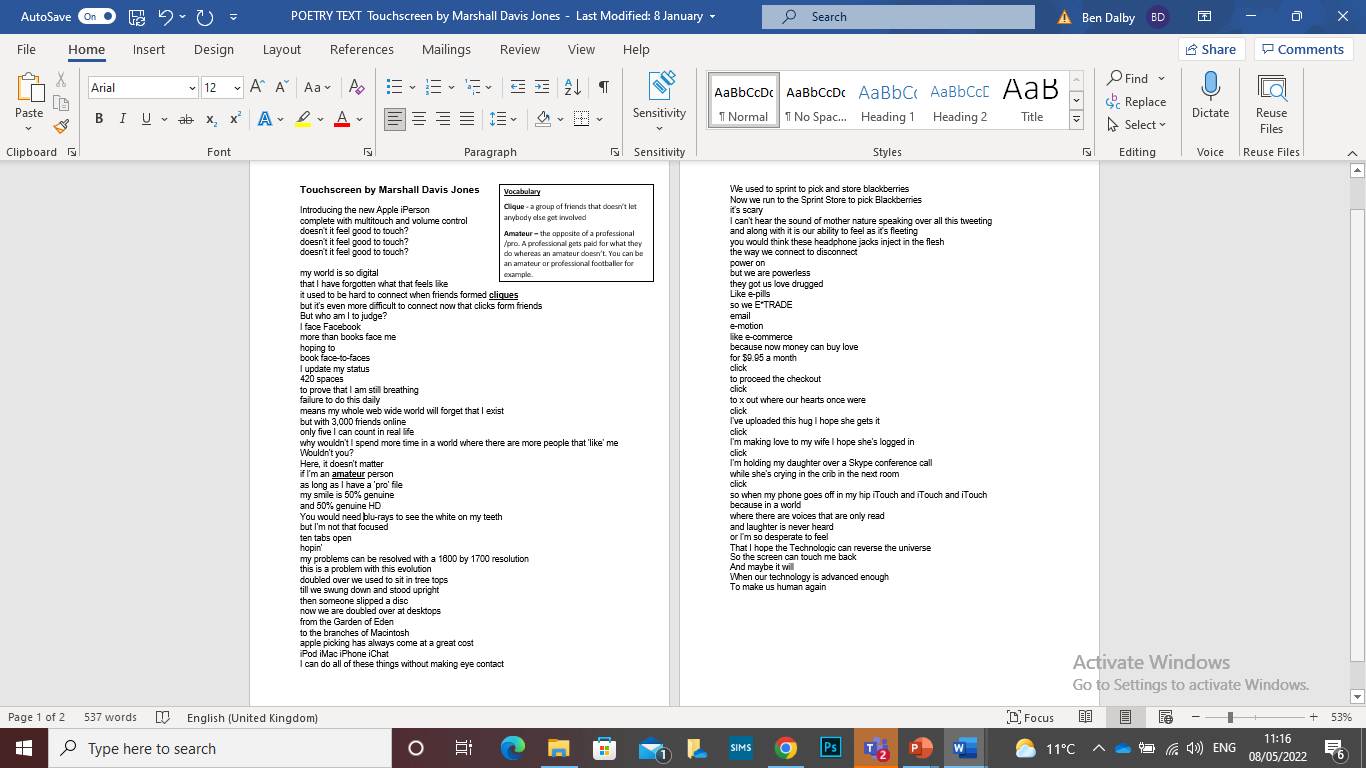